KAH359GL – ThermoResist Glass Blender
Fitting the high speed outlet of all Chef kitchen machines the Kenwood ThermoResist glass blender is perfect for blending hot liquids and soups and well as cold recipes.
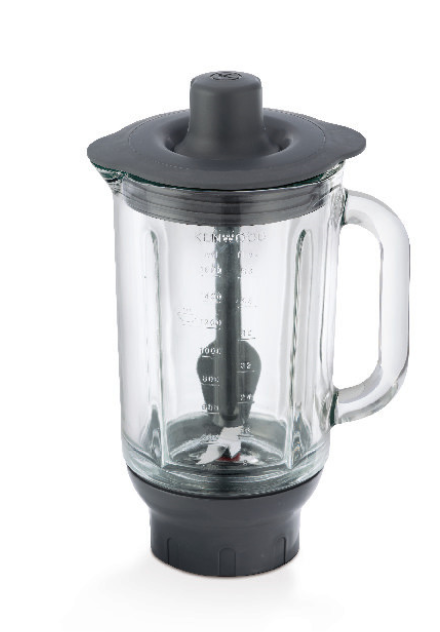 Unique                    multizone blade 
For best all round performance, ideal for blending and pureeing to a smooth texture

ThermoResist glass goblet
Heat resistant for blending hot ingredients

Cold blending capacity of 1.6 litres
For smoothies and other cold recipes

Hot blending capacity of 1.2 litres
For soups and other hot recipes



Suitable for all current machines
Fits all Chef, Major, Chef Sense, Chef XL Sense and Cooking Chef Machines

Durable and dishwasher safe
With removable, easy clean stainless steel blades

Stir Stick (KAH359GL only)
For maximum mixing efficiency, especially for thick recipes like smoothies
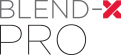 KAH359GL – Thermoresist Glass Blender
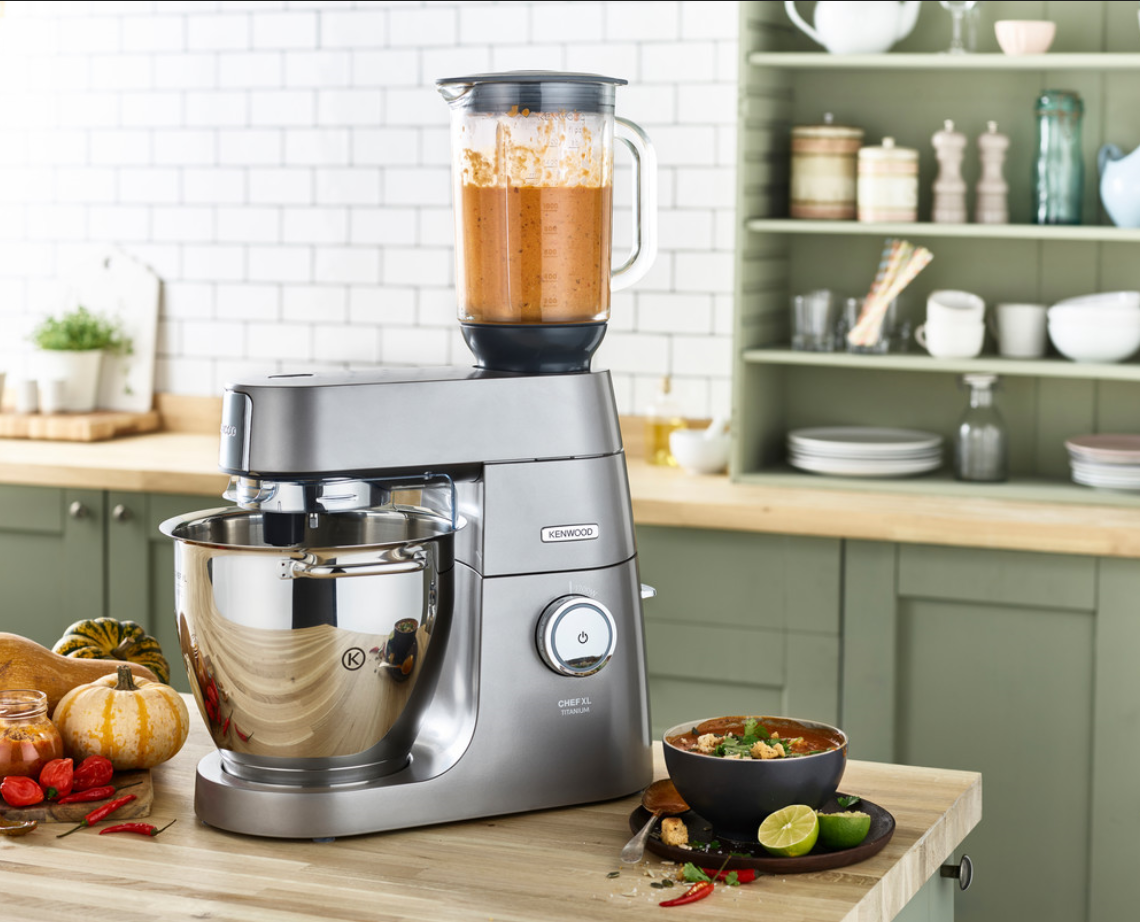